Laporan dan Presentasi: Disain inovasi pendidikan
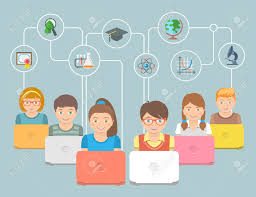 Noni Agustina
Tahapan dalam laporan dan presentasi 1. Semua instrumen pengumpulan data yang   berupa wawancara, observasi kelas,    dokumen analisi dituangkan dalam bentuk   laporan2. Rancangan /langkah-langkah dalam    membuat inovasi yang dibuat harus lengkap    dan jelas3. Menghasilkan produk inovasi pendidikan4. Mempresentasikan rancangan dan produk    inovasi yang dihasilkan
Penilaian rancangan produkinovasi pendidikan yang dihasilkan
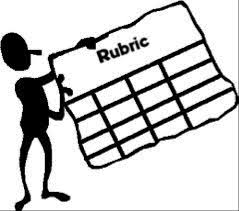 Dapat dilihat dalam Rubrik Penilaian